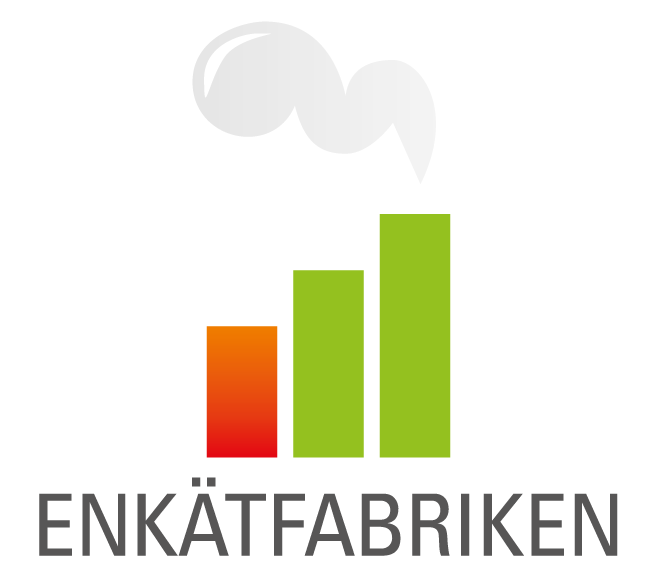 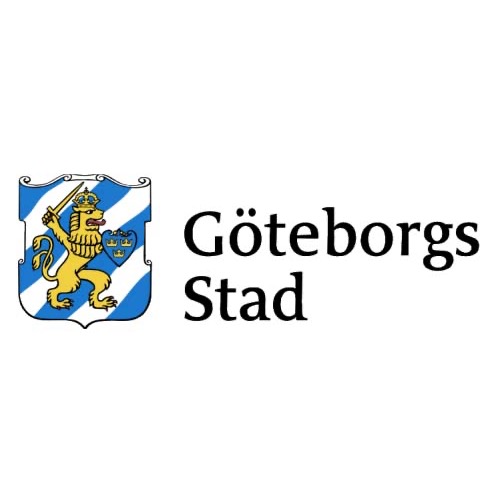 Lägerverksamheten
Göteborg, Stora Färgen
Lägerverksamheten: Göteborg, Stora Färgen
Bakgrund
Undersökningen har hanterats av analysföretaget Enkätfabriken på uppdrag förvaltningen för funktionsstöd i Göteborgs stad.
 
Denna rapport gäller: Lägerverksamheten
Tillvägagångssätt
Undersökningen genomförs huvudsakligen genom en webbenkät med unika inloggningskoder för varje brukare. Det innebär att en brukare enbart kan svara på respektive enkät en gång, vilket är en förutsättning för att resultat och svarsfrekvens ska vara korrekt. Varje enhet har fått en uppsättning unika koder som de sedan distribuerat till brukarna på den aktuella enheten.
Svarsfrekvens
Antal brukare som ingick i målgruppen för enkäten var 100. Totalt sett har 25 svar inkommit. Det innebär att svarsfrekvensen är 25 procent. Resultat visas inte för frågor med färre än fem svar. En låg svarsfrekvens eller ett litet antal deltagare i undersökningen innebär att resultaten ska tolkas med försiktighet.
2
Lägerverksamheten: Göteborg, Stora Färgen
Resultatredovisning
I beräkningen av resultaten exkluderas svarsalternativen ”vet inte/vill inte svara” så att resultatet summerar till hundra procent utan alternativen ”vet inte/vill inte svara”. För att visa hur stor andel som svarat ”vet inte/vill inte svara” på en fråga, redovisas även den informationen i en separat tabell. 

Resultat visas inte för frågor med färre än fem svar.
Avrundningar
När ni tar del av resultatet är det viktigt att känna till att det förekommer avrundningar i redovisningen. Det kan göra att det framstår som att resultatet summerar till något mer eller mindre än 100 procent för en fråga, även om så inte är fallet. Om exempelvis 50,5 procent svarat ett alternativ, och 49,5 svarat ett annat, innebär avrundningarna att det kommer att redovisas som 51 respektive 50 procent. Detta är dock inget fel, utan en effekt av avrundningar.
Redovisning av kön
Av anonymitetsskäl redovisas resultat uppdelat på kön inte i enhetsrapporter.
3
Resultat
Lägerverksamheten: Göteborg, Stora Färgen
Får du vara med och bestämma saker som är viktiga för dig på läger? Resultat för 2023
5
Antal svar 2023: 25
Lägerverksamheten: Göteborg, Stora Färgen
Får du vara med och bestämma saker som är viktiga för dig på läger?
6
Lägerverksamheten: Göteborg, Stora Färgen
Får du den hjälp du vill ha på läger? Resultat för 2023
7
Antal svar 2023: 23
Lägerverksamheten: Göteborg, Stora Färgen
Får du den hjälp du vill ha på läger?
8
Lägerverksamheten: Göteborg, Stora Färgen
Bryr sig personalen om dig på läger? Resultat för 2023
9
Antal svar 2023: 23
Lägerverksamheten: Göteborg, Stora Färgen
Bryr sig personalen om dig på läger?
10
Lägerverksamheten: Göteborg, Stora Färgen
Pratar personalen på läger med dig så att du förstår vad de menar? Resultat för 2023
11
Antal svar 2023: 22
Lägerverksamheten: Göteborg, Stora Färgen
Pratar personalen på läger med dig så att du förstår vad de menar?
12
Lägerverksamheten: Göteborg, Stora Färgen
Förstår personalen på läger vad du säger? Resultat för 2023
13
Antal svar 2023: 23
Lägerverksamheten: Göteborg, Stora Färgen
Förstår personalen på läger vad du säger?
14
Lägerverksamheten: Göteborg, Stora Färgen
Känner du dig trygg med personalen på läger? Resultat för 2023
15
Antal svar 2023: 23
Lägerverksamheten: Göteborg, Stora Färgen
Känner du dig trygg med personalen på läger?
16
Lägerverksamheten: Göteborg, Stora Färgen
Är du rädd för någon/något på läger? Resultat för 2023
17
Antal svar 2023: 23
Lägerverksamheten: Göteborg, Stora Färgen
Är du rädd för någon/något på läger?
18
Lägerverksamheten: Göteborg, Stora Färgen
Vet du vem du ska prata med om något är dåligt på läger? Resultat för 2023
19
Antal svar 2023: 23
Lägerverksamheten: Göteborg, Stora Färgen
Vet du vem du ska prata med om något är dåligt på läger?
20
Lägerverksamheten: Göteborg, Stora Färgen
Trivs du att vara på läger? Resultat för 2023
21
Antal svar 2023: 24
Lägerverksamheten: Göteborg, Stora Färgen
Trivs du att vara på läger?
22
Lägerverksamheten: Göteborg, Stora Färgen
Är personalen på läger snälla? Resultat för 2023
23
Antal svar 2023: 24
Lägerverksamheten: Göteborg, Stora Färgen
Är personalen på läger snälla?
24